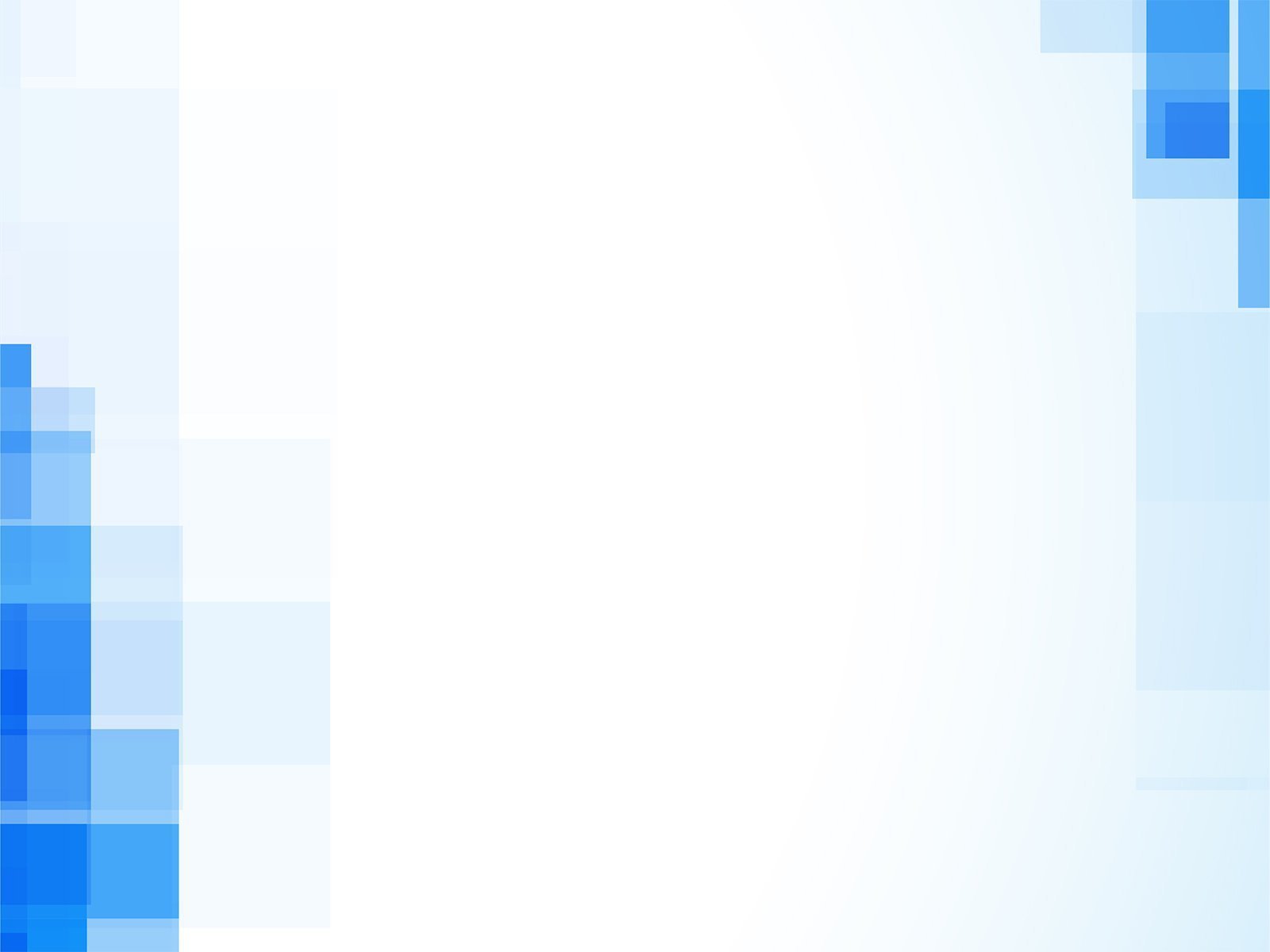 ПРИЗЕРЫ областного этапа Республиканской олимпиады 
по основам наук
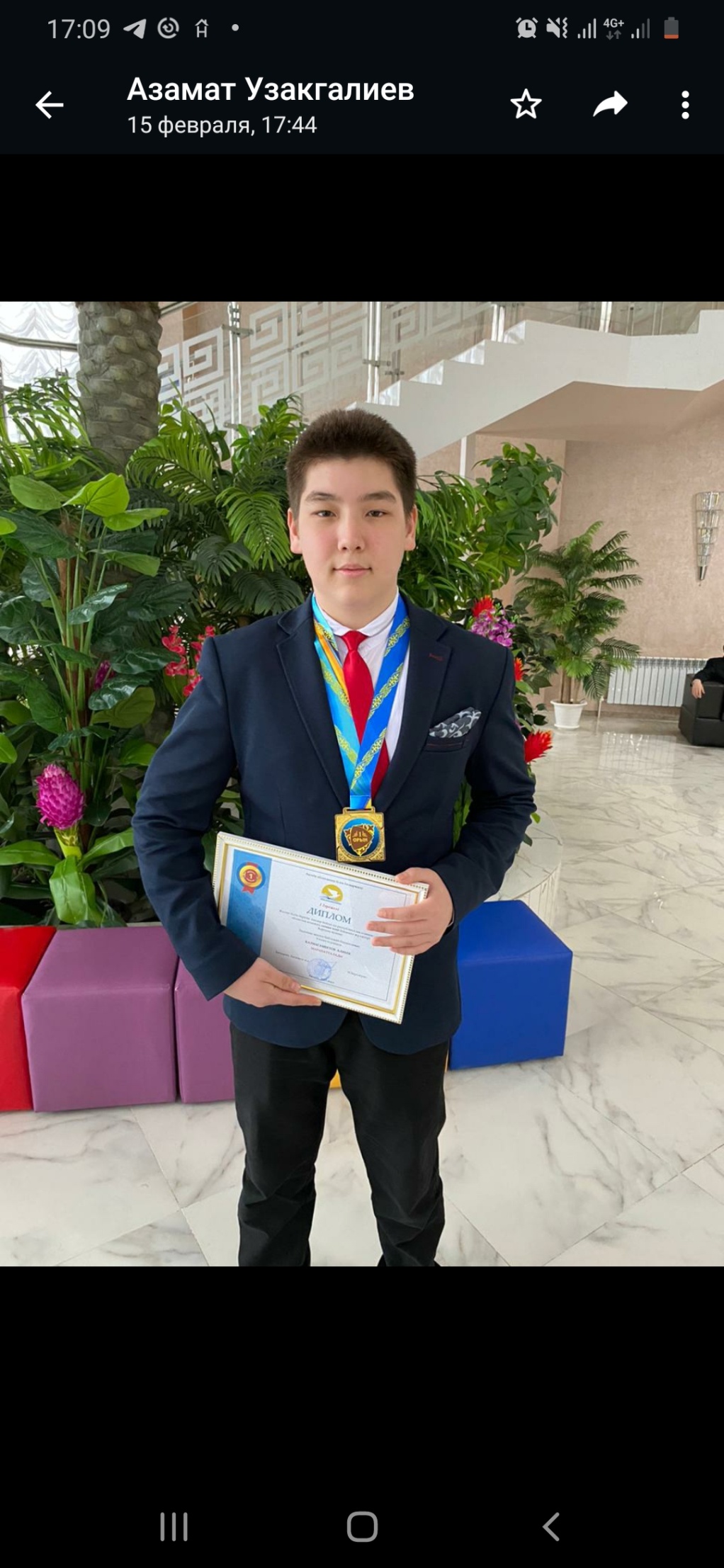 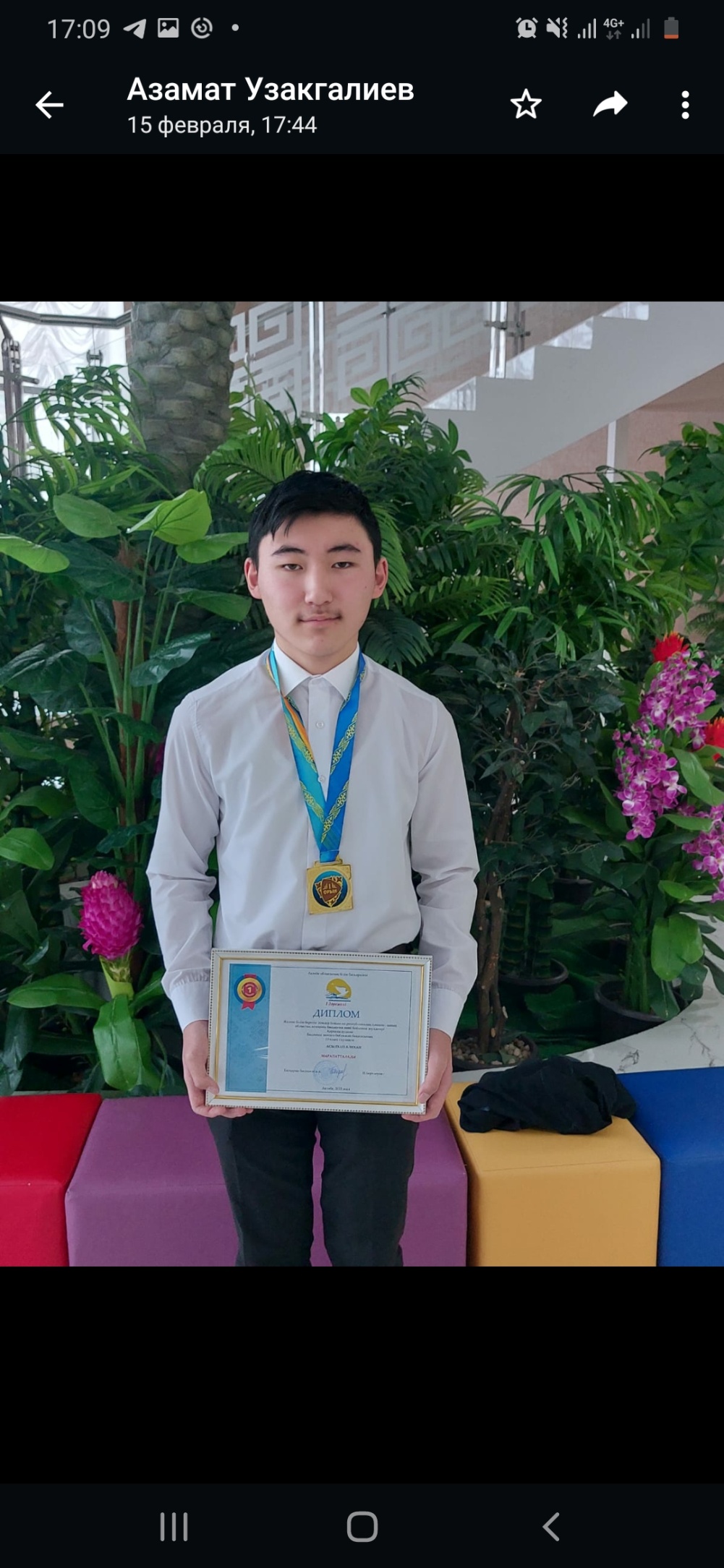 2 место
Казмагамбетова Аяна
Асылхан Алихан – 11 класс 
ІІ место 
биология, руководитель Пудовкина НВ
Казмагамбетов Алибек – 10 класс 
ІІ место
 химия, руководитель Утешева МХ
3м
3место 
Абдигалиева Мадина
3место 
Карағұл Мансүр
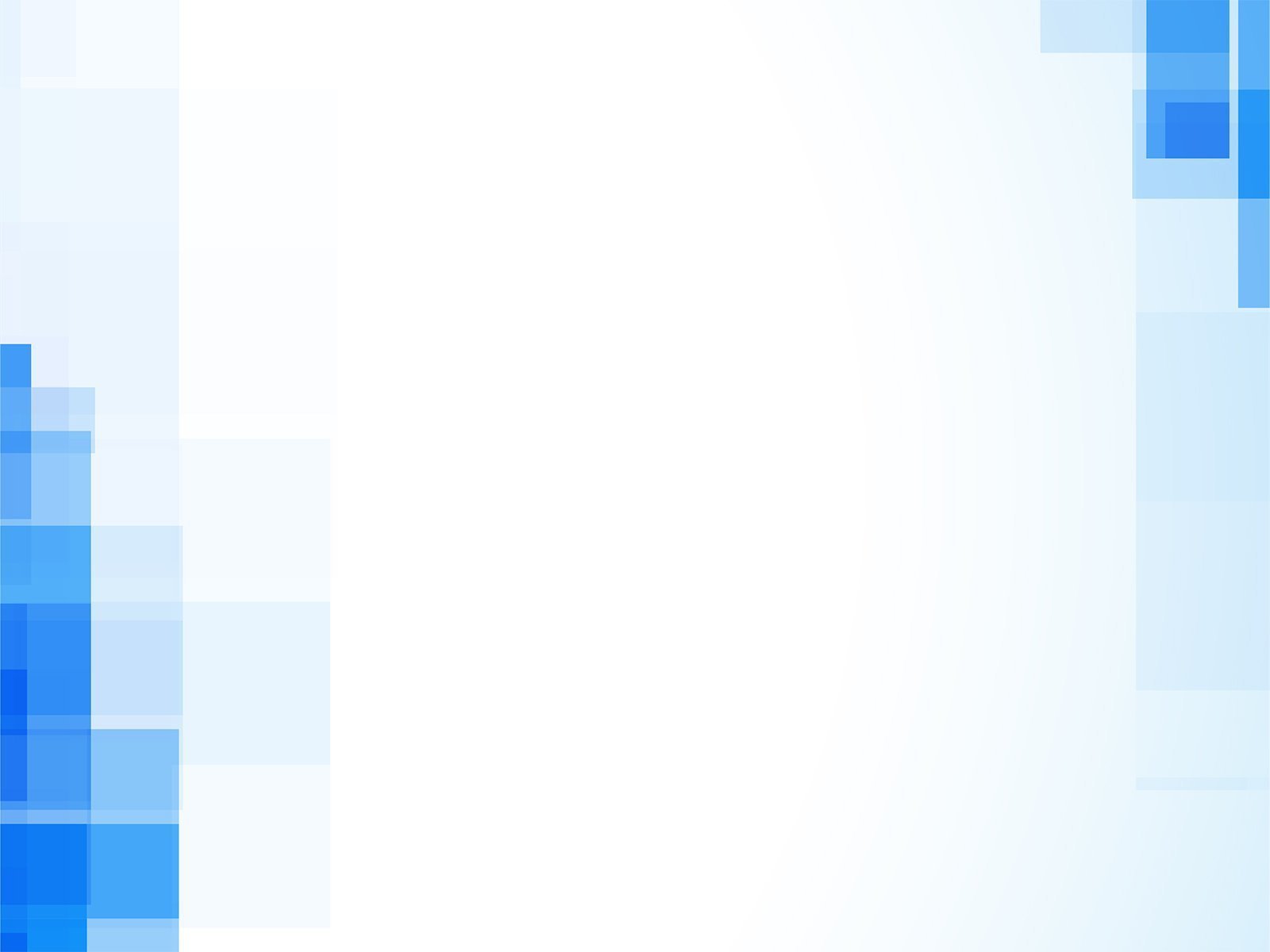 ПРИЗЕРЫ областного этапа Республиканской олимпиады 
по основам наук
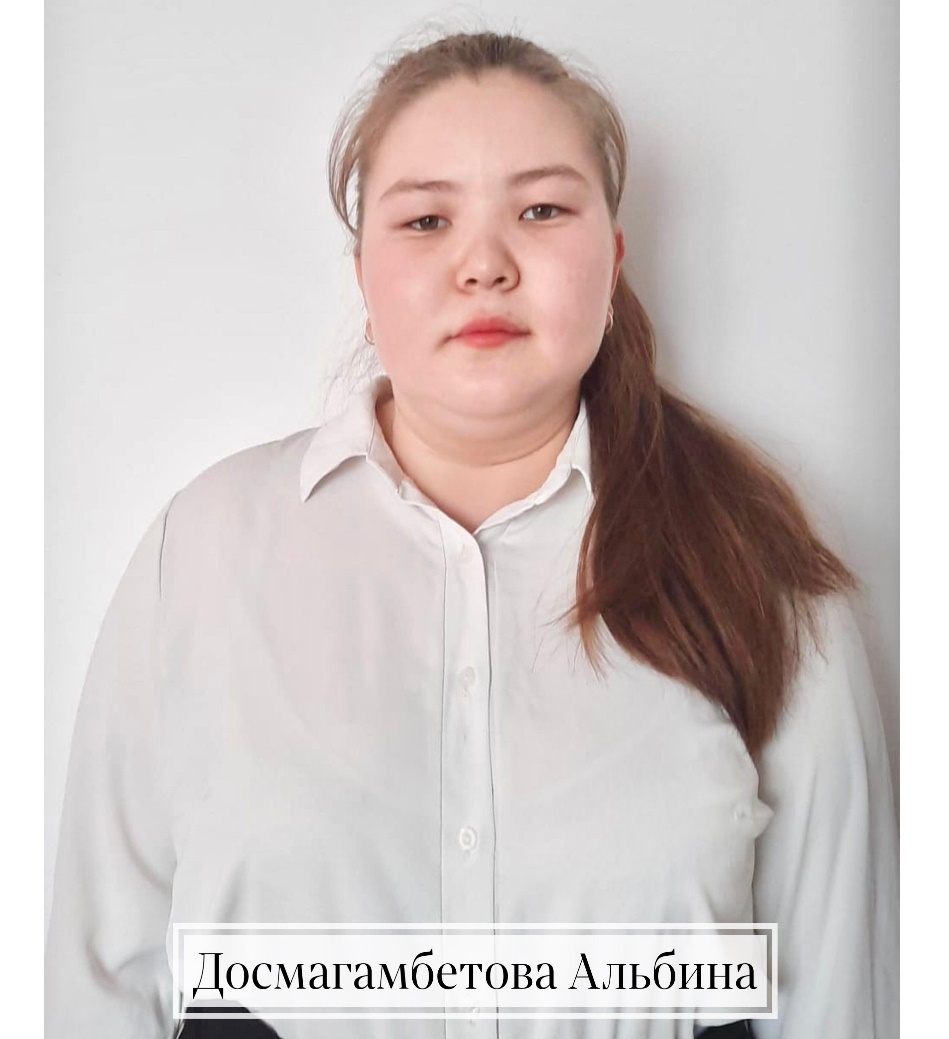 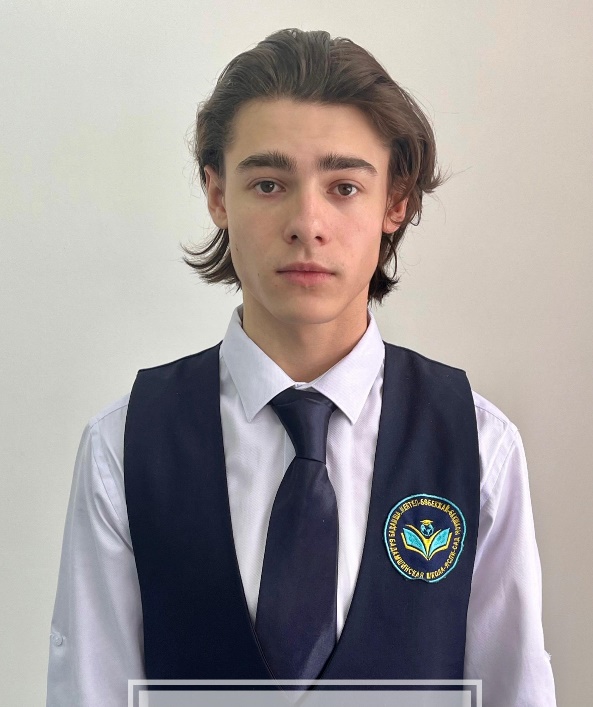 2 место
Казмагамбетова Аяна
Кашапов Илья, 11 класс,
 ІІІ место, 
английский язык, руководитель Жубаниязова ГЖ
Досмагамбетова Альбина, 
10 класс, 
ІІІ место, география, руководитель Короткова СВ
3м
3место 
Абдигалиева Мадина
3место 
Карағұл Мансүр